Поздравляем с Днём Учителя
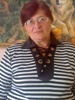